Objective 1:  	Productivity potential of non-spiny cultivars of safflower 
		under rainfed and irrigated conditions
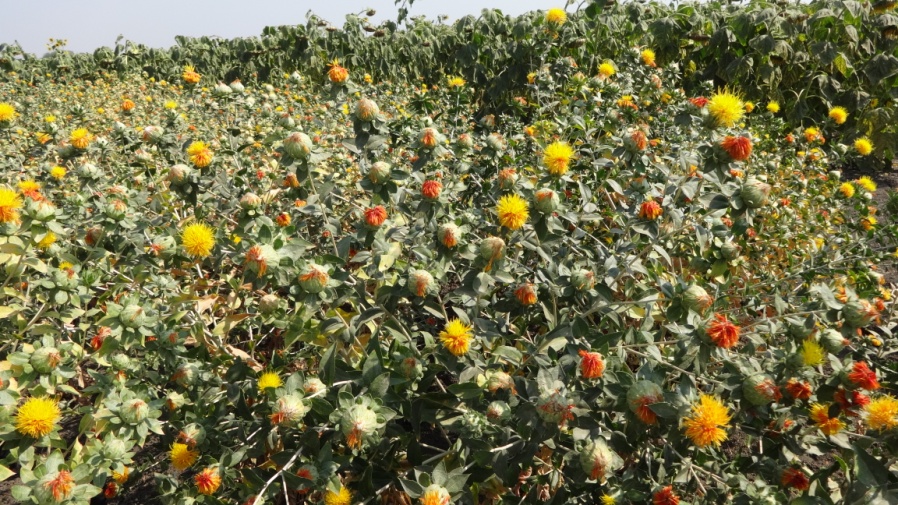 Objective 2:  	Productivity response of non-spiny safflower to low, medium 
		and high input environments
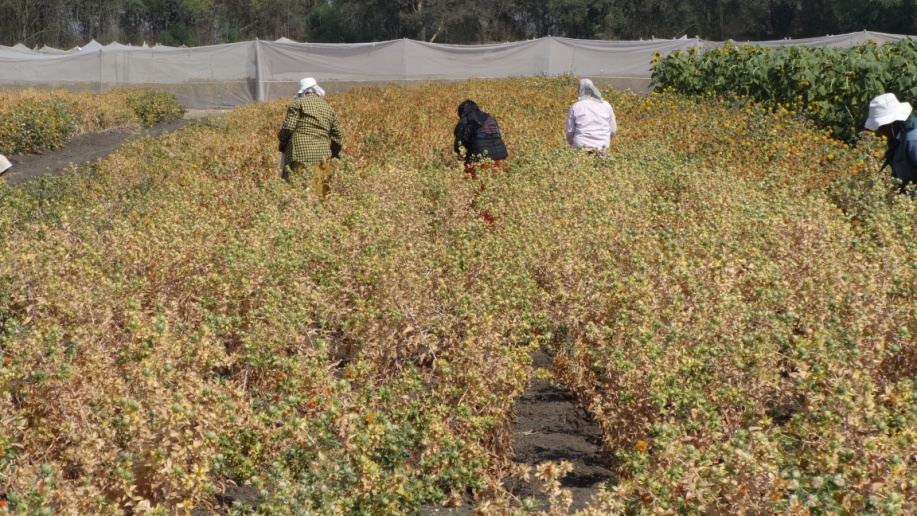 On-farm trials at Parbhani and Tandur (20015-16)
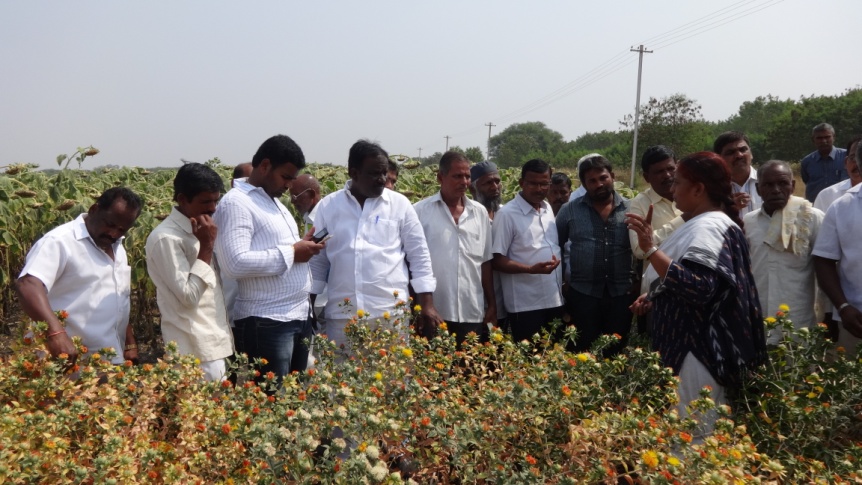 Thank you..
Field day at ICRISAT farm 9 Feb. 2016